Introduction à NAP Central: page de l’événement, questionnaire en ligne, ressources, l’évaluation du SBI des progrès sur les PNA
Atelier régional de formation sur les Plans Nationaux d’Adaptation (PNA) pour les pays africains francophones en voie de développementDu 25 au 27 Septembre 2017Rabat, Maroc
Groupe d‘Experts des Pays les Moins Avancés (LEG)
Page de l’événement
http://napexpo.org/workshops/franco

Programme
Présentations
Fil Twitter: @NAP_Central
Profils des participants 
Liens vers des ressources supplémentaires
Blogs
http://unfccc.int/nap
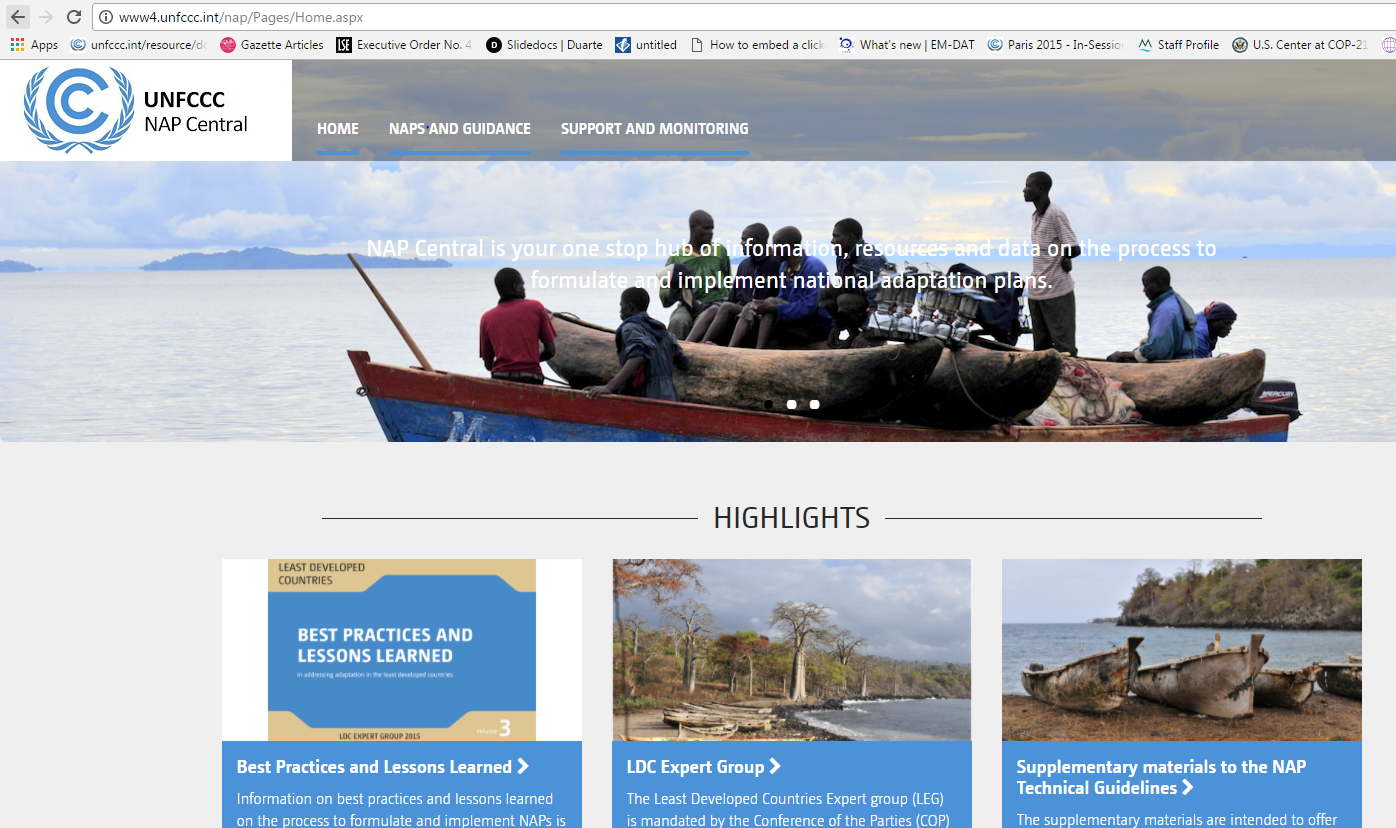 Communication des PNA
Les PNA sont à soumettre sur la plateforme NAP Central à l’adresse:  unfccc.int/nap.
Envoyer par e-mail au secretariat@unfccc.int, ou à l’équipe NAP à l’adresse napcentral@unfccc.int
http://www4.unfccc.int/nap/Pages/national-adaptation-plans.aspx
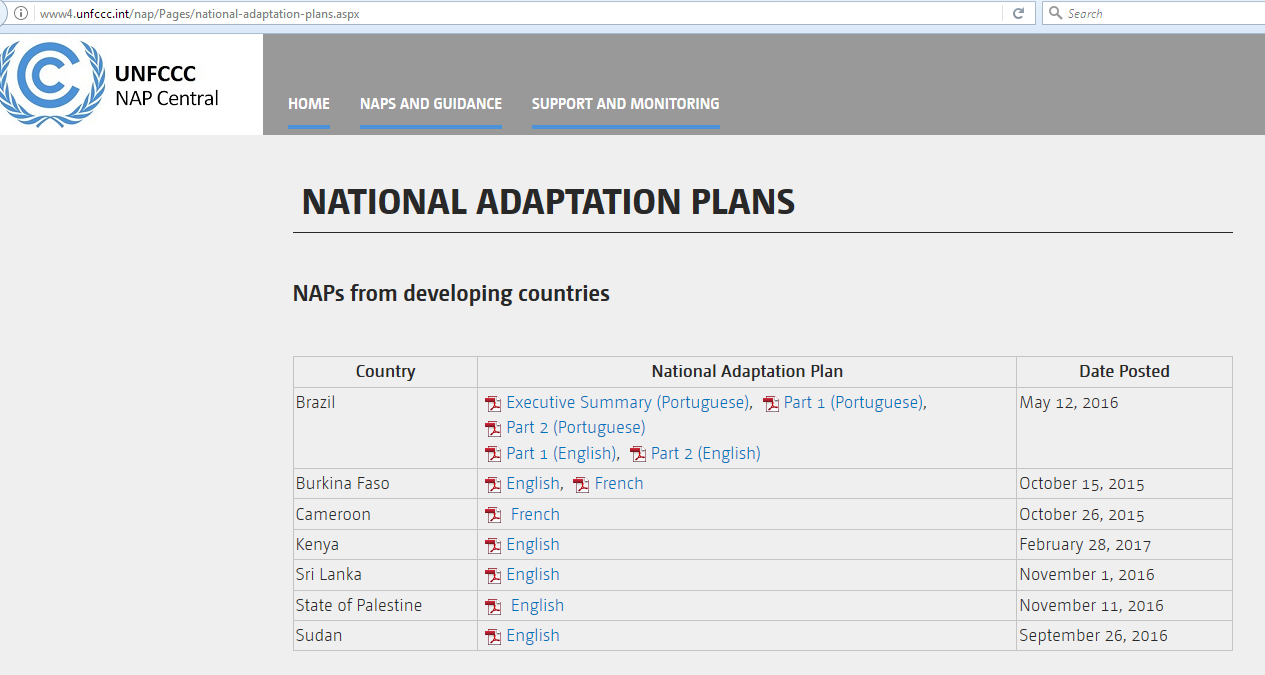 Directives techniques
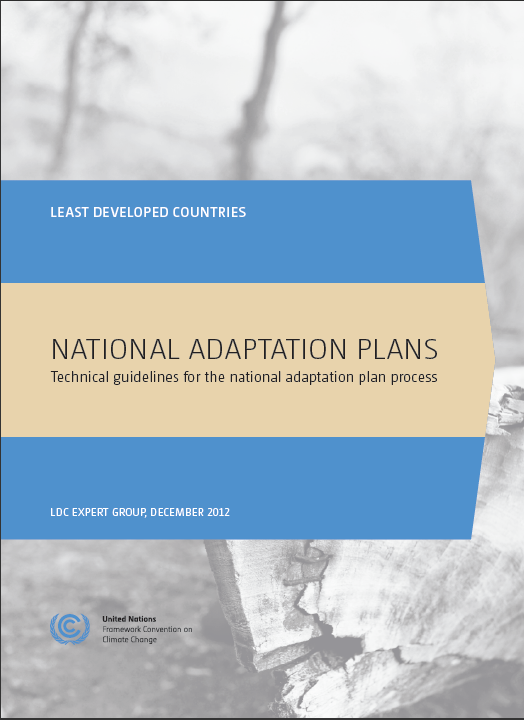 Les directives initiales sont contenues en annexe de la décision 5/CP.17
Les directives techniques pour le processus des PNA, développé par le LEG en réponse à la décision 5/CP.17 point 15 sont disponibles dans plusieurs langues à l’adresse <http://unfccc.int/7279>
Disponibles en Arabe, Anglais, Francais, Portugais et Espagnol
Des suppléments aux directives sont disponibles sur la plateforme NAP Central à l’adresse <http://www4.unfccc.int/nap/Guidelines/Pages/Supplements.aspx>
Les directives techniques fournissent une base pour l’élaboration et l’exécution des PNA
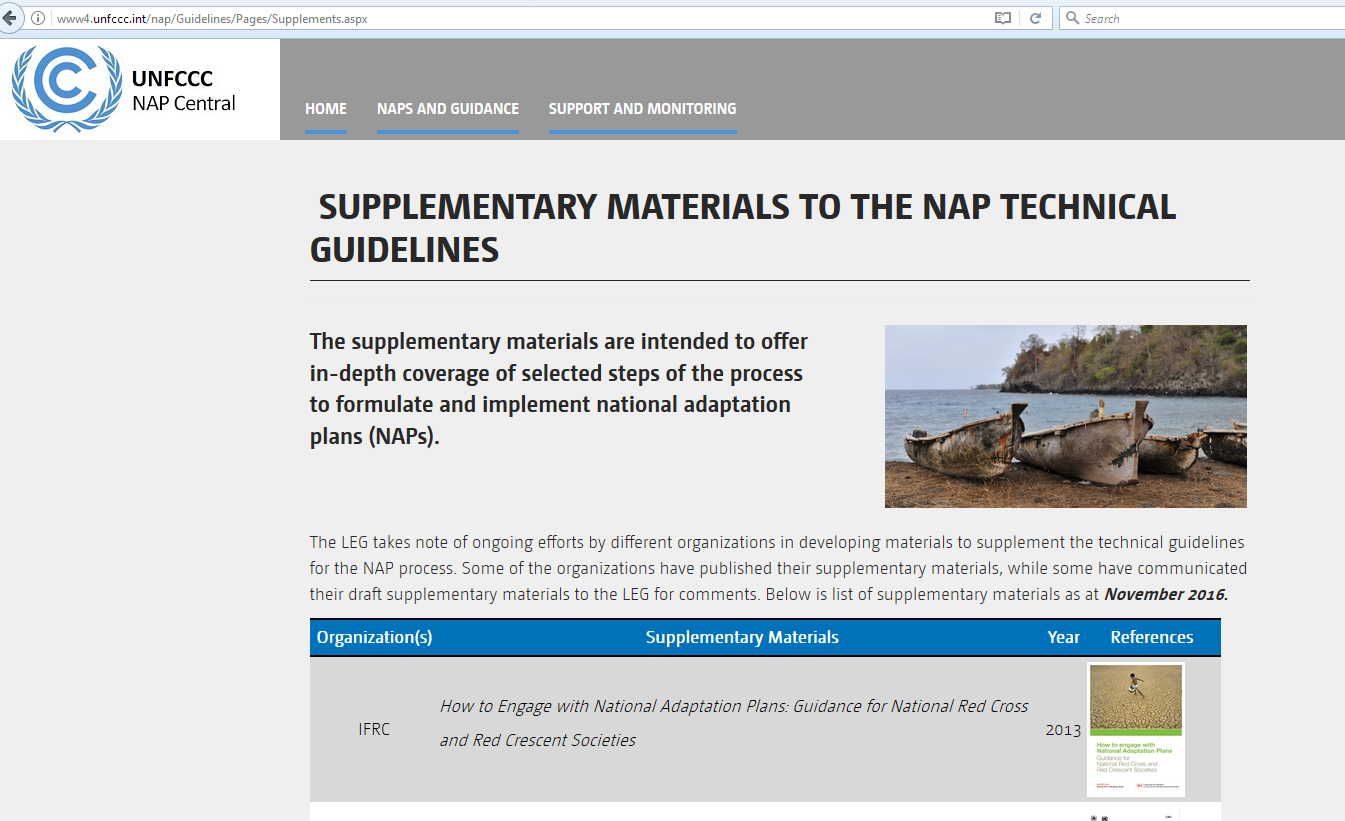 Ressources additionnelles sur les PNA
Publications
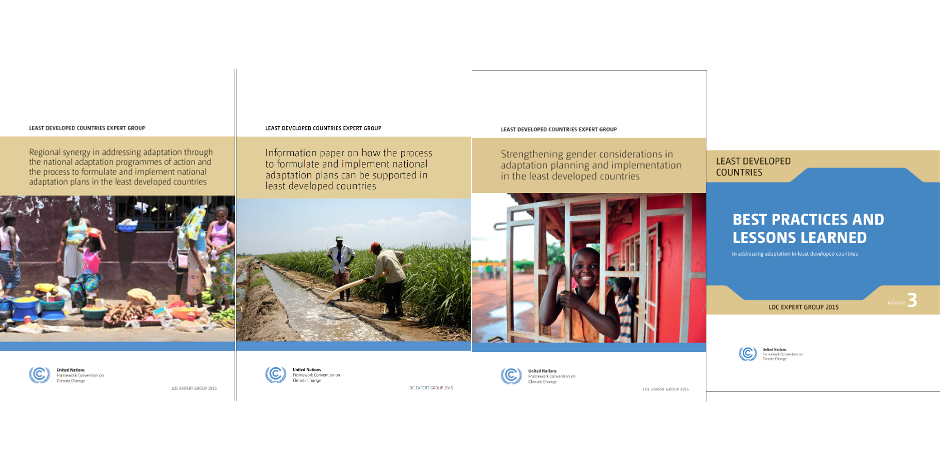 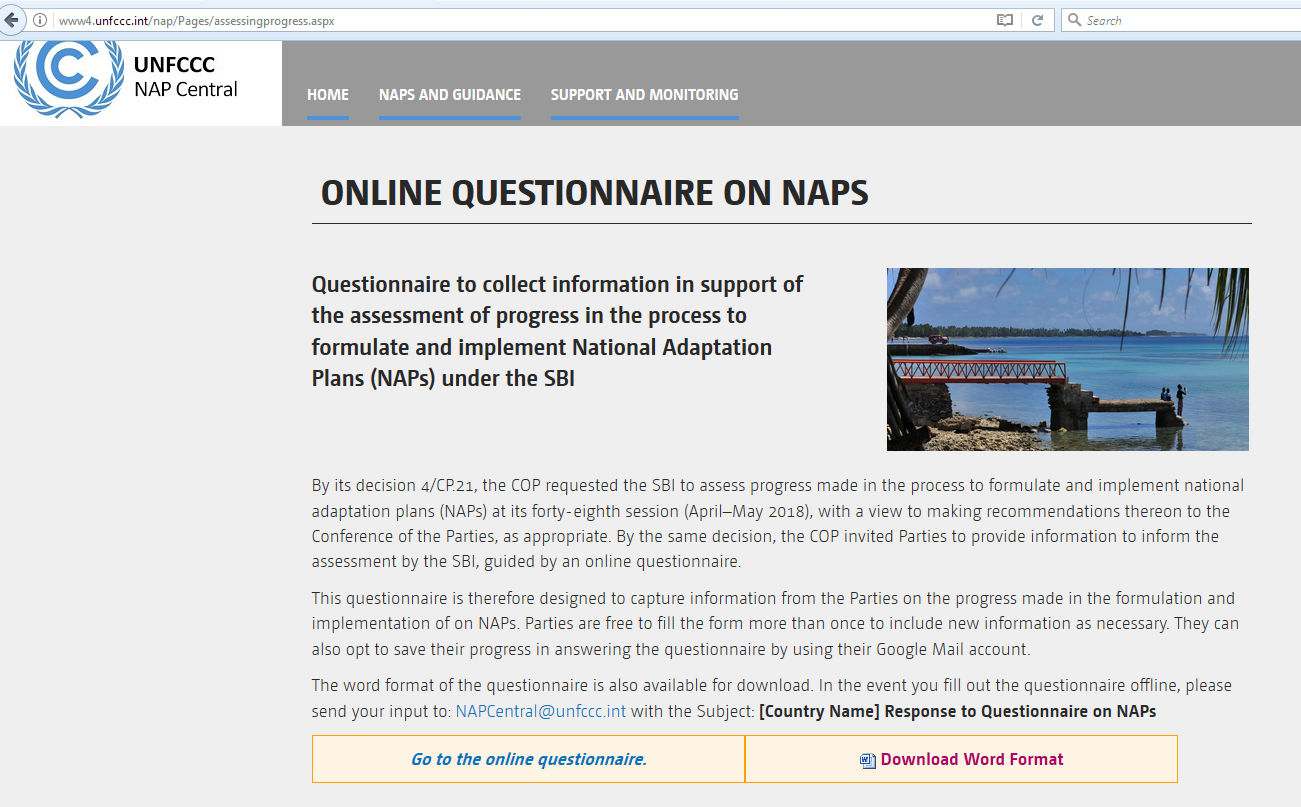 http://napexpo.org/2016
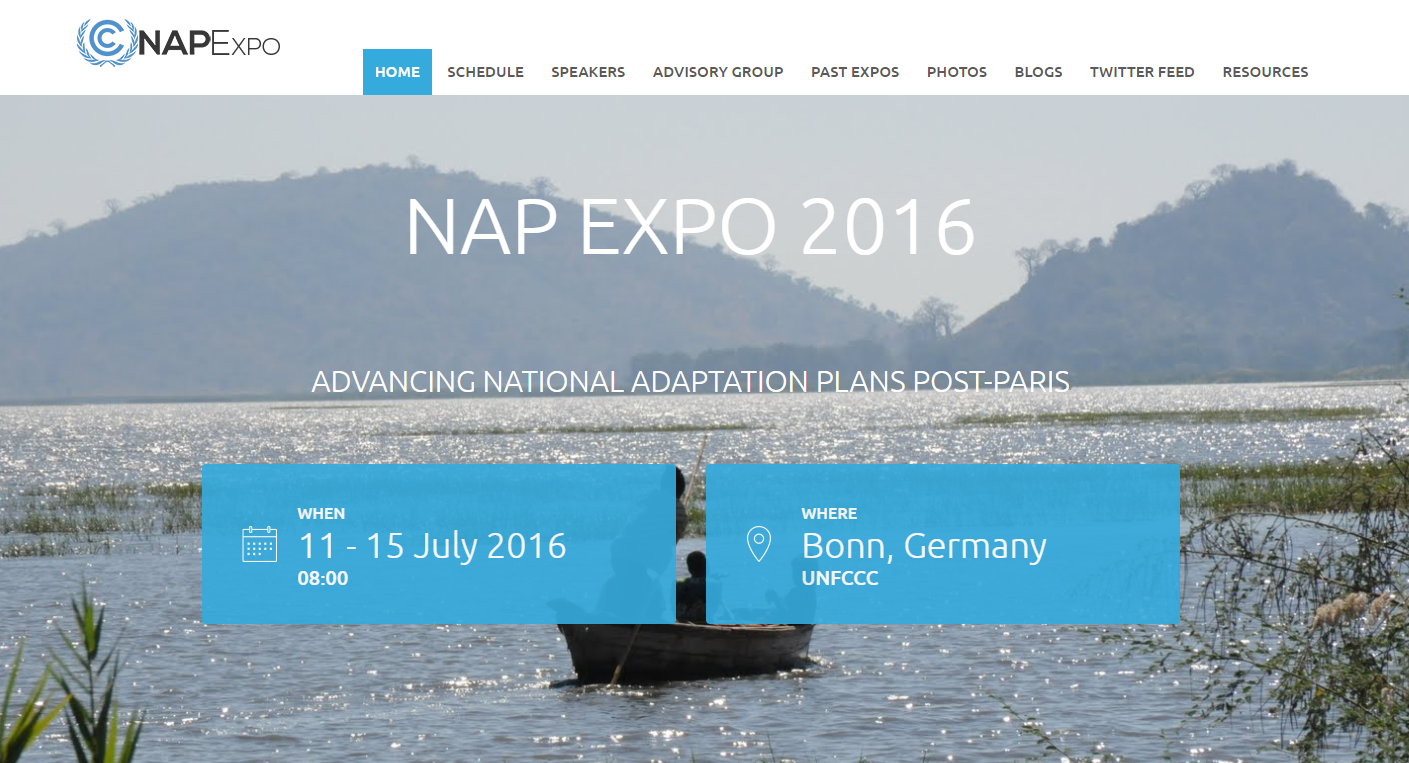 http://napexpo.org/workshops/franco
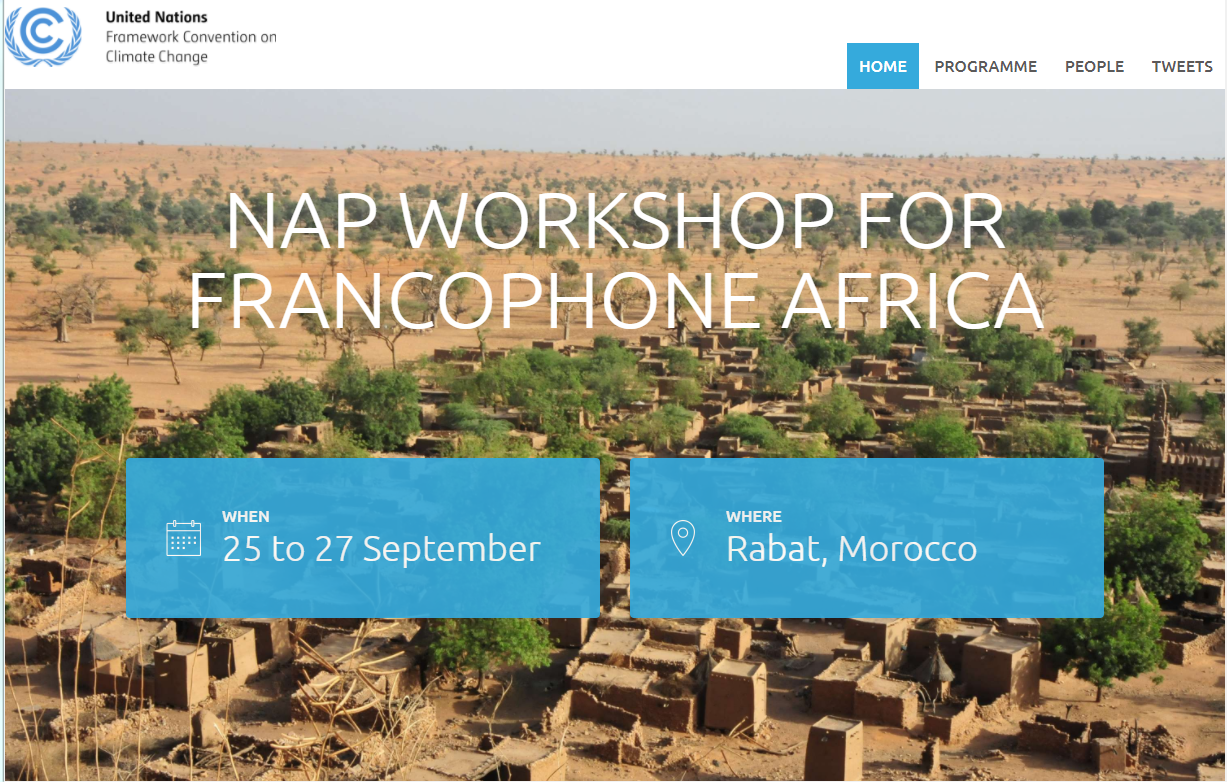 http://www4.unfccc.int/nap/Pages/GlobalNAPCalendar.aspx
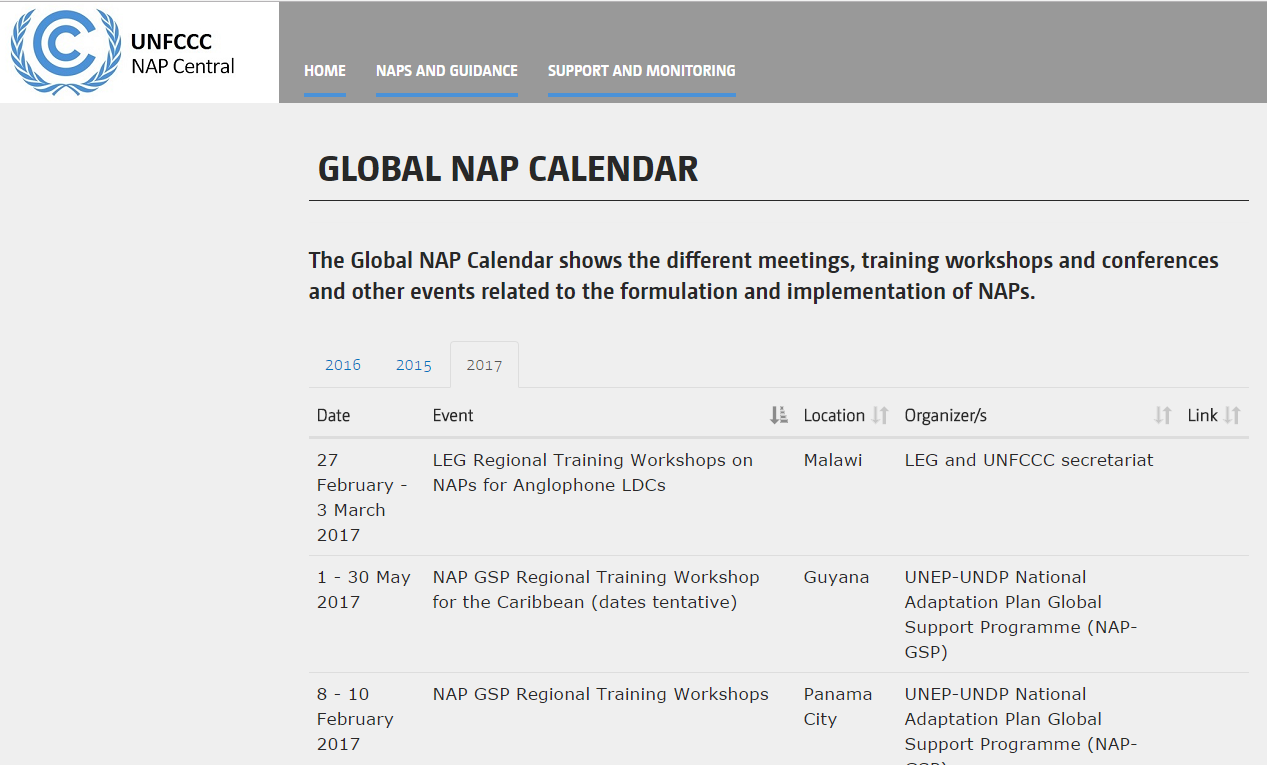 Liens importants:
NAP Central: http://unfccc.int/nap
PNA soumis: http://www4.unfccc.int/nap/Pages/national-adaptation-pans.aspx
Questionnaire: http://www4.unfccc.int/nap/Pages/assessingprogress.aspx
Suppléments: http://www4.unfccc.int/nap/Guidelines/Pages/Supplements.aspx
NAP Expo: http://napexpo.org/2016
Atelier Pacifique: http://napexpo.org/workshops/pacific 
Calendrier Global des PNA: http://www4.unfccc.int/nap/Pages/GlobalNAPCalendar.aspx
Envoyez-nous un message: napcentral@unfccc.int
Twitter @NAP_Central
Contact:La PrésidenceGroupe d’experts des pays les moins avancés (LEG)leghelp@unfccc.int